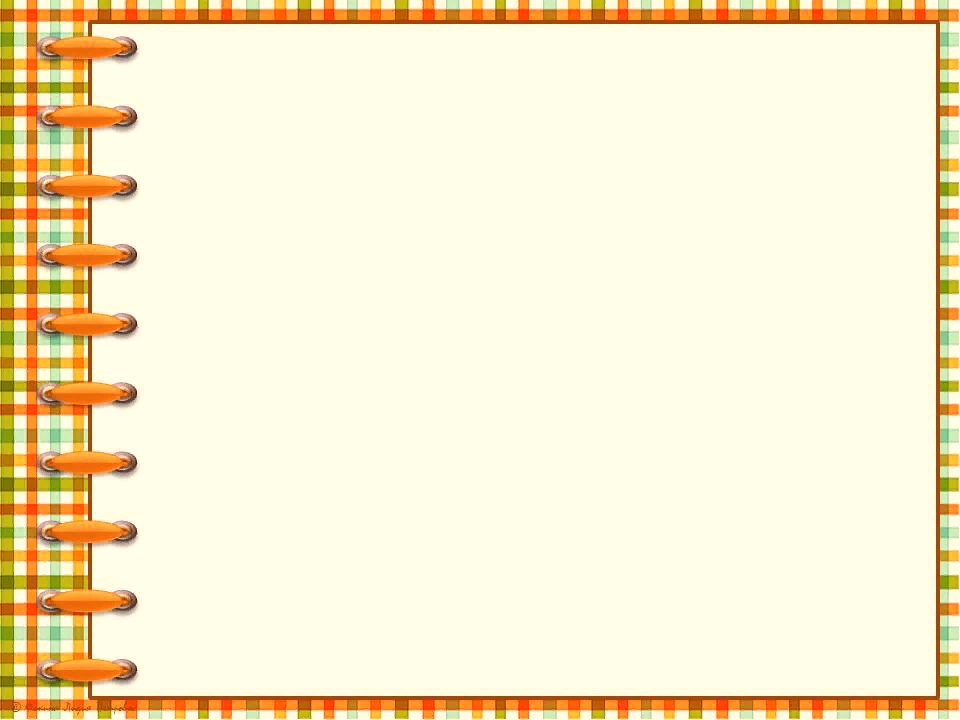 Родительское собрание 
«Возрастные особенности детей 4-5 лет» 
Средняя группа







Подготовила: воспитатель Сизикова  И.С.
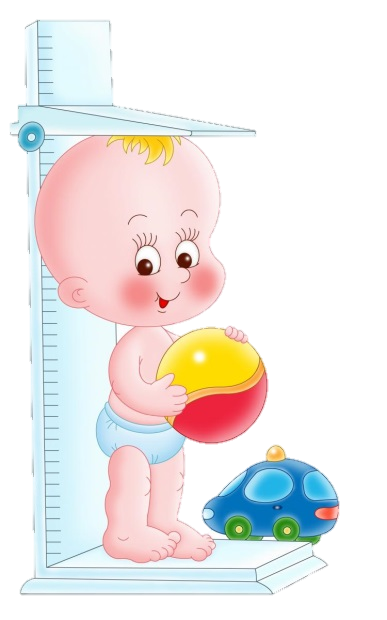 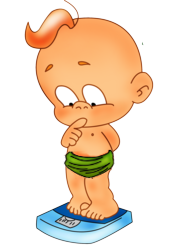 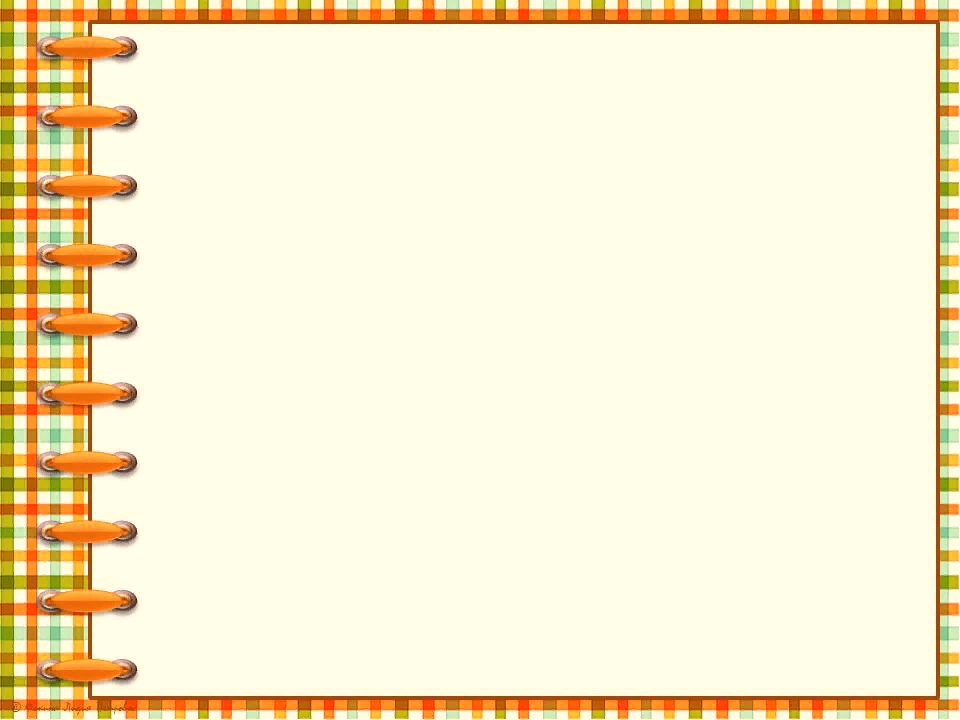 Психологическое развитие
Чтобы  выстроить логическую и грамотную линию воспитания важно  учитывать психологические особенности детей 4-5 лет, от которых зависит поведение и становление личности.
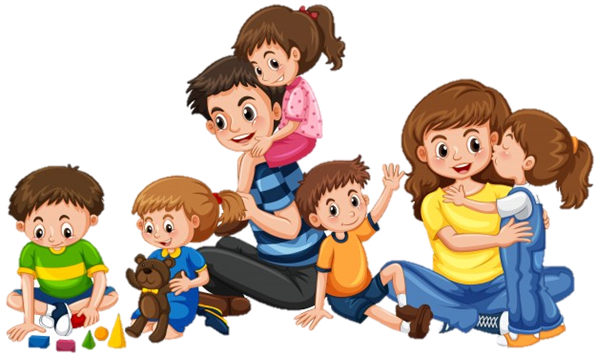 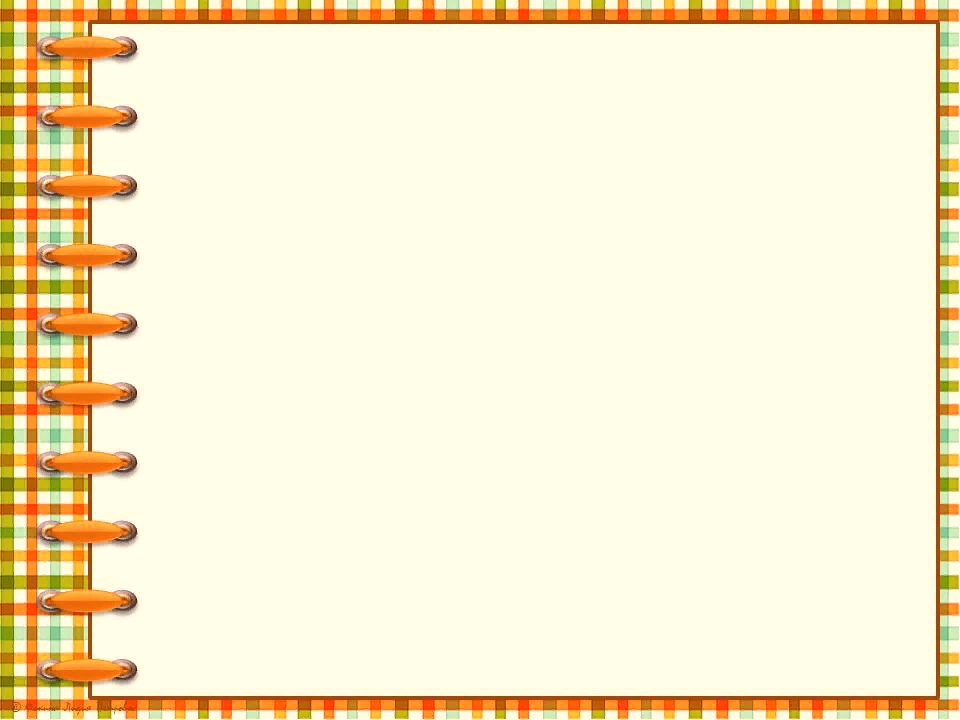 Стремление к самостоятельности

 
Ребёнок этого возраста уже не нуждается в помощи и опеке взрослых. Открыто заявляет о своих правах и пытается устанавливать собственные правила.
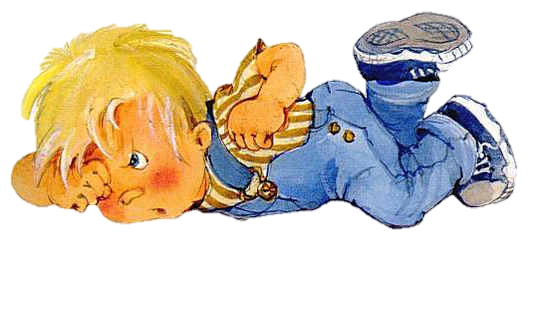 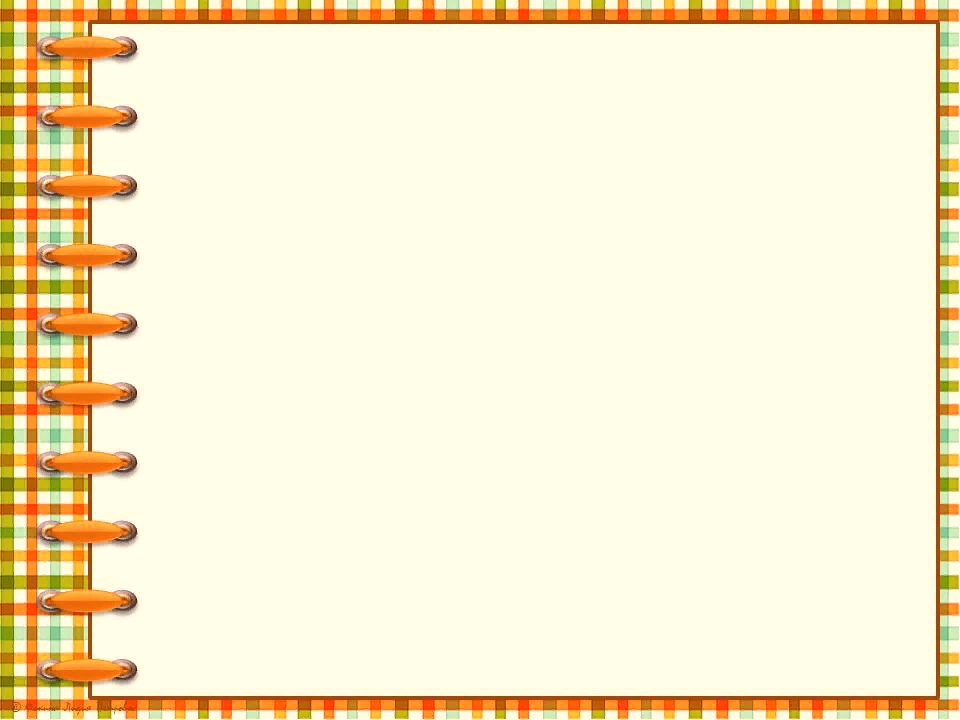 Этические представления 


Дети этого возраста учатся понимать чувства других, сопереживать, выходить из трудных ситуаций в общении.
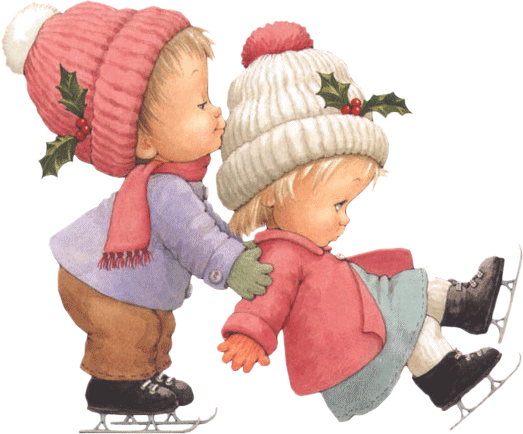 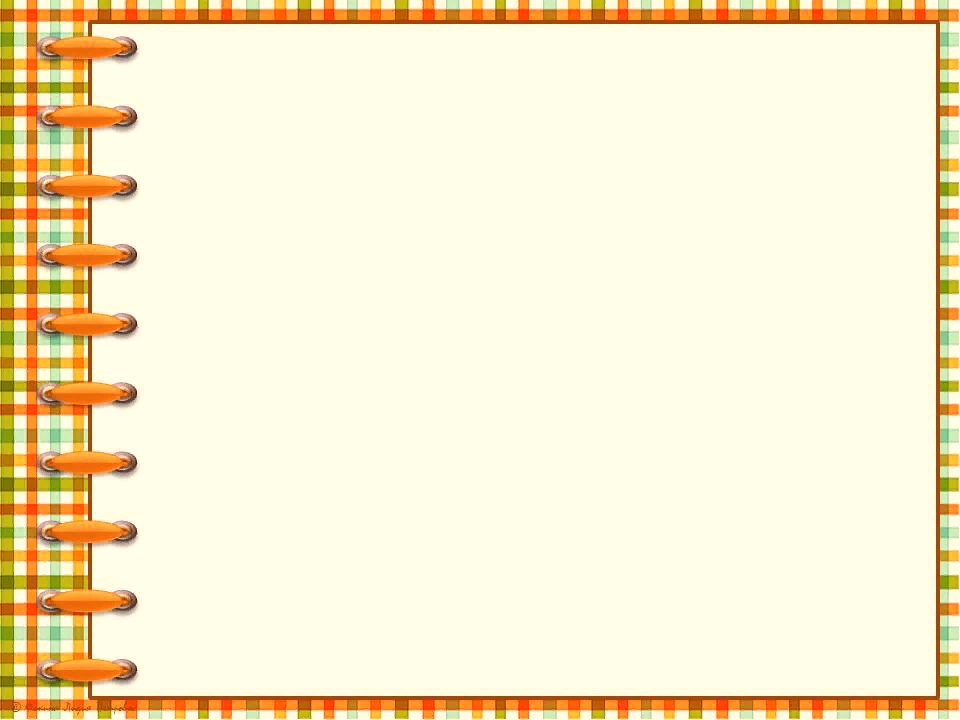 Творческие способности 

В 4-5 лет у ребёнка активно развивается воображение. Он живёт в собственном мире сказок, создаёт целые страны на основе своих фантазий.
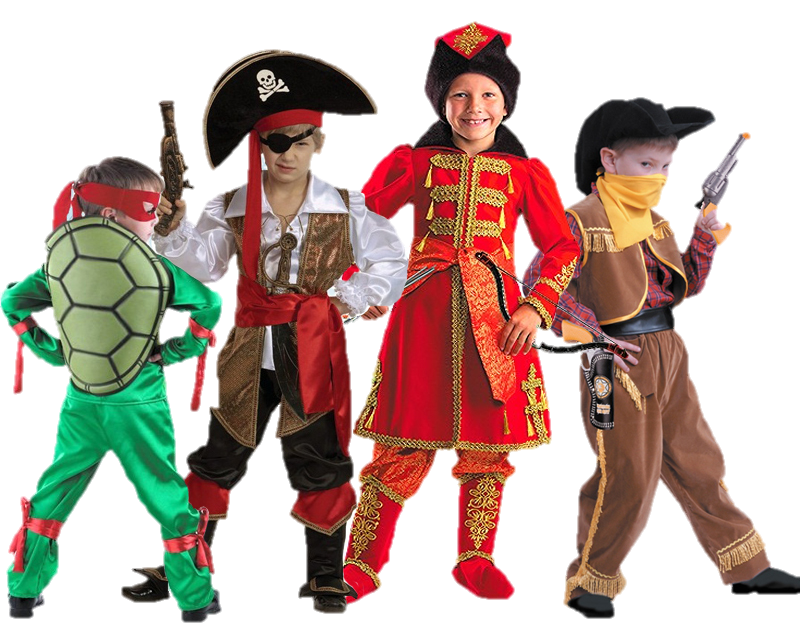 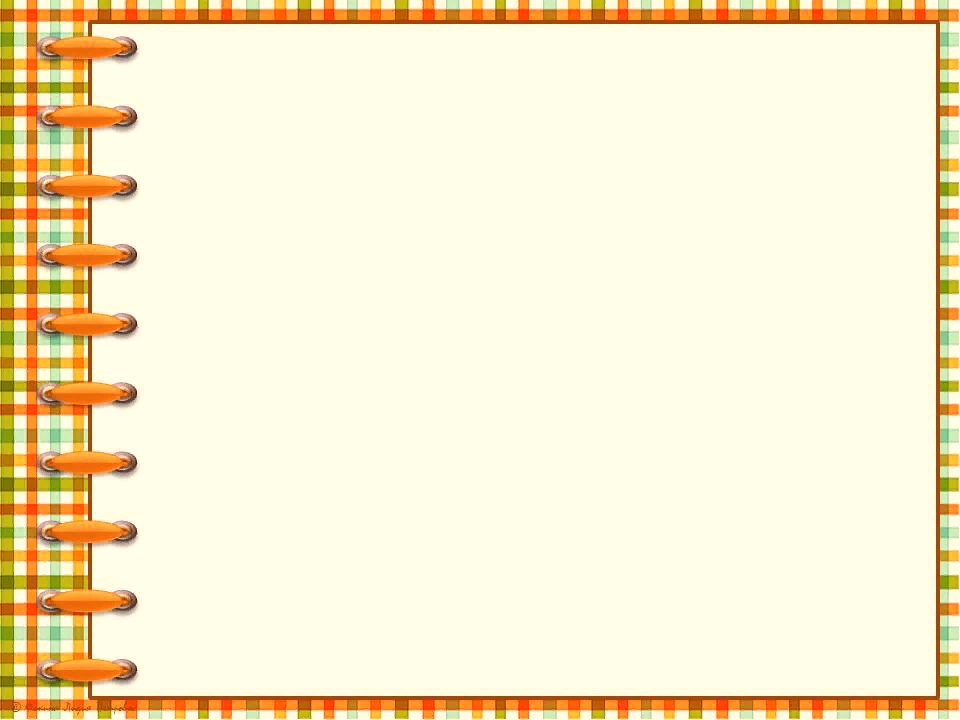 Страхи

Безудержность детской фантазии в 4-5 лет может порождать разнообразные страхи и кошмары.
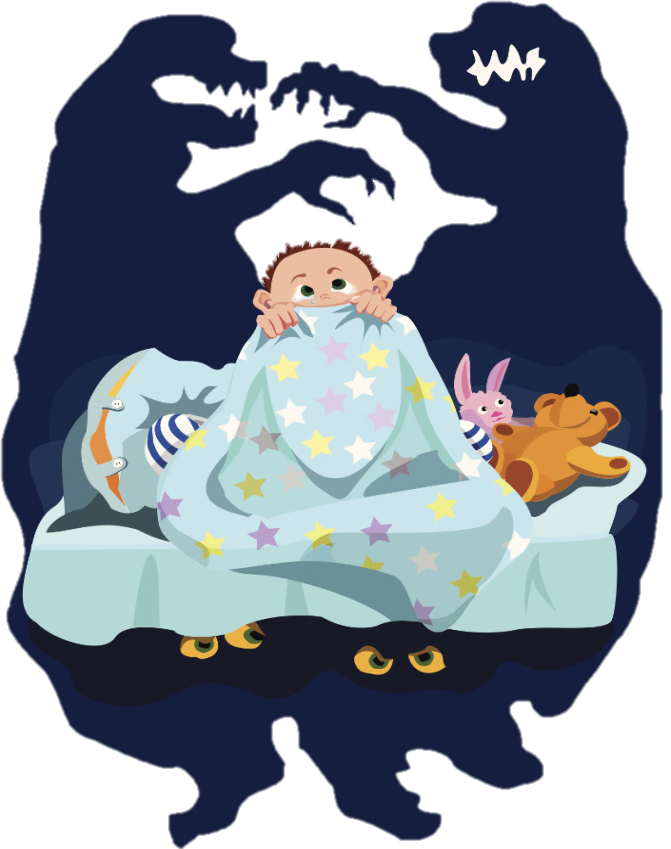 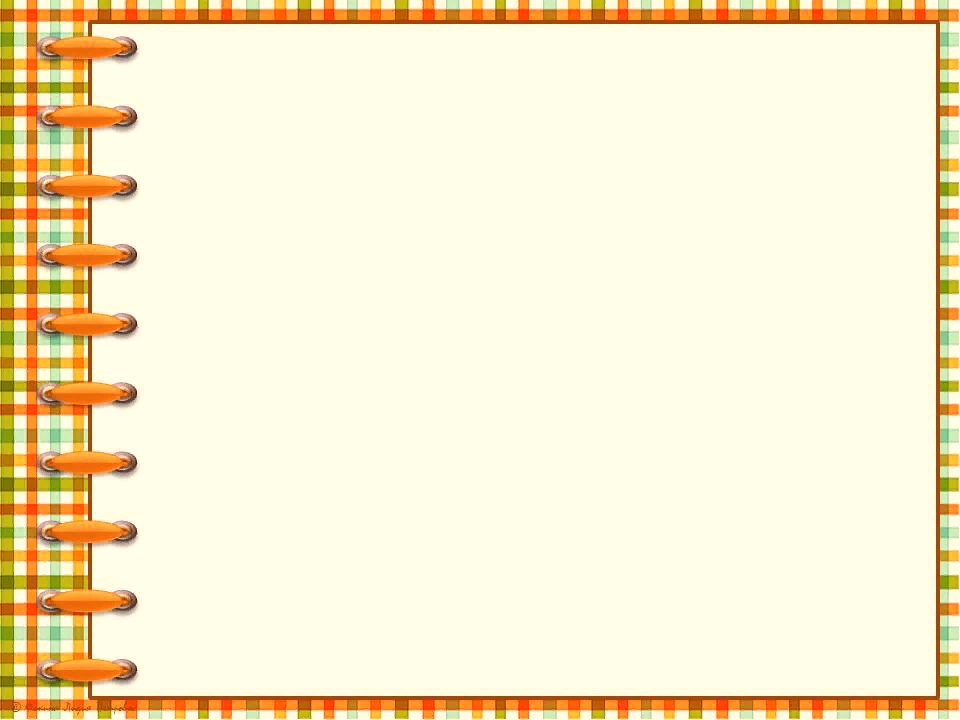 Социализация

Ребёнок вырывается из круга внутрисемейных отношений и вливается в море окружающего мира. Ему становится необходимым признание со стороны сверстников.
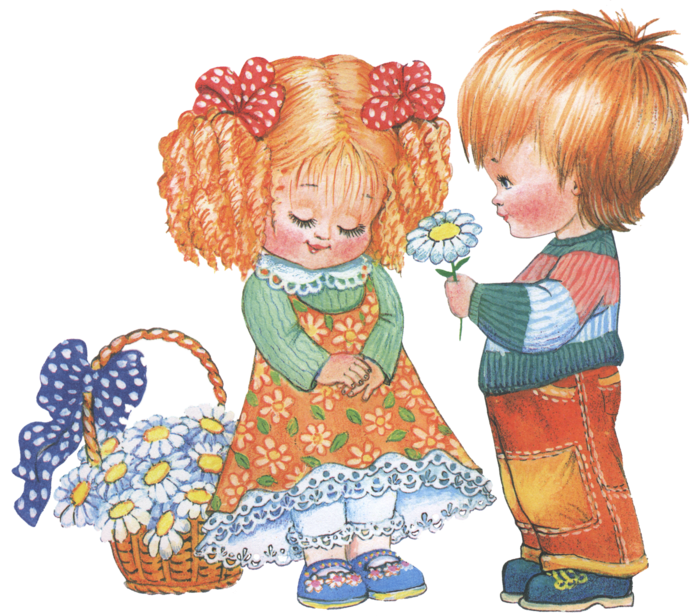 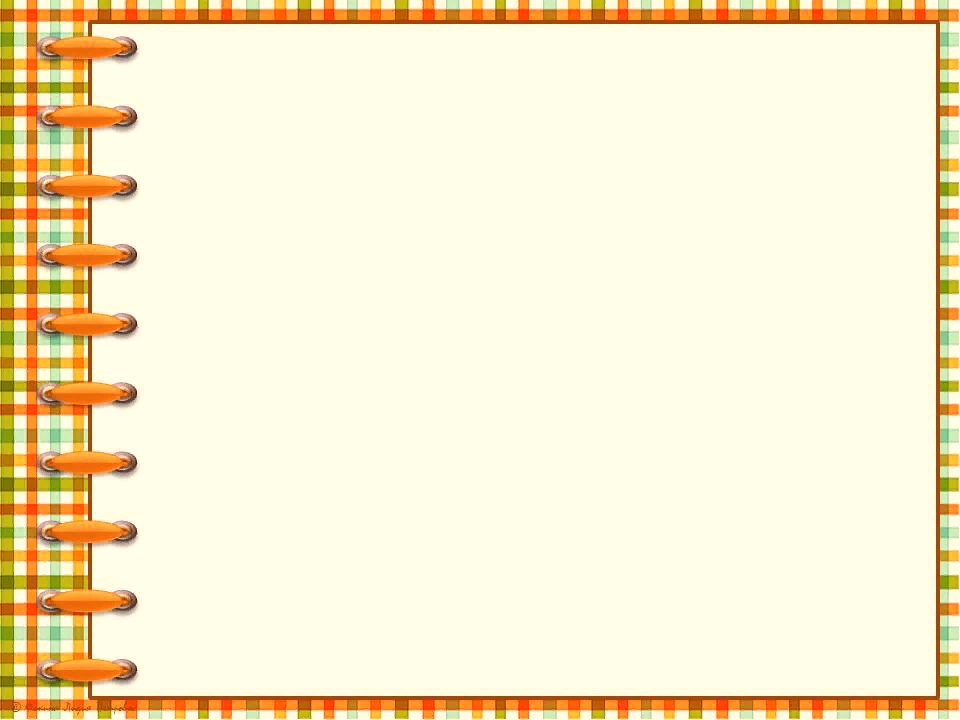 Игровая деятельность

 Игра становится более многогранной. Она приобретает сюжетно-ролевую направленность: дети играют в больницу, магазин, войну, разыгрывают любимые сказки.
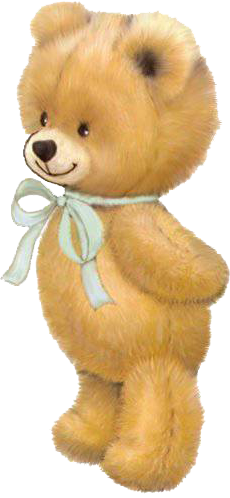 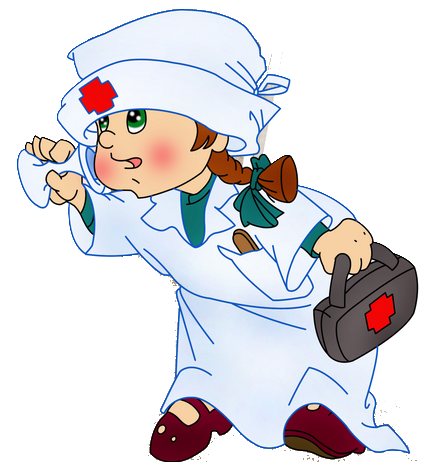 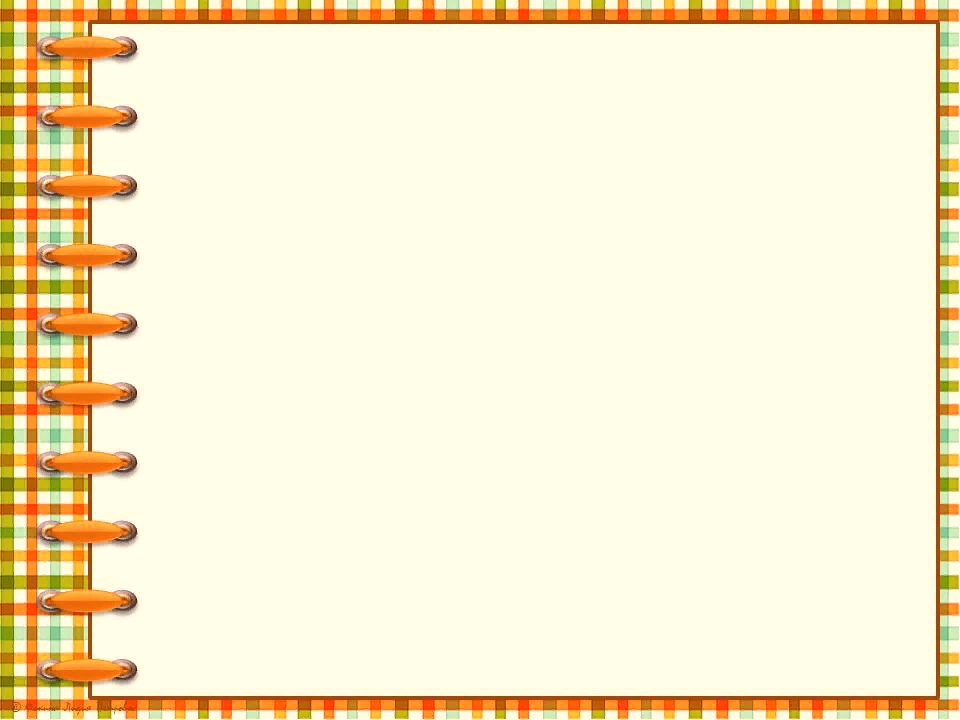 Любознательность

Дети 4-5 лет задают взрослым самые разнообразные вопросы обо всём на свете. Они всё время говорят, что-то обсуждают, не замолкая ни на минуту.
Поэтому детей этого возрастного периода  называют «Любознательные Почемучки»
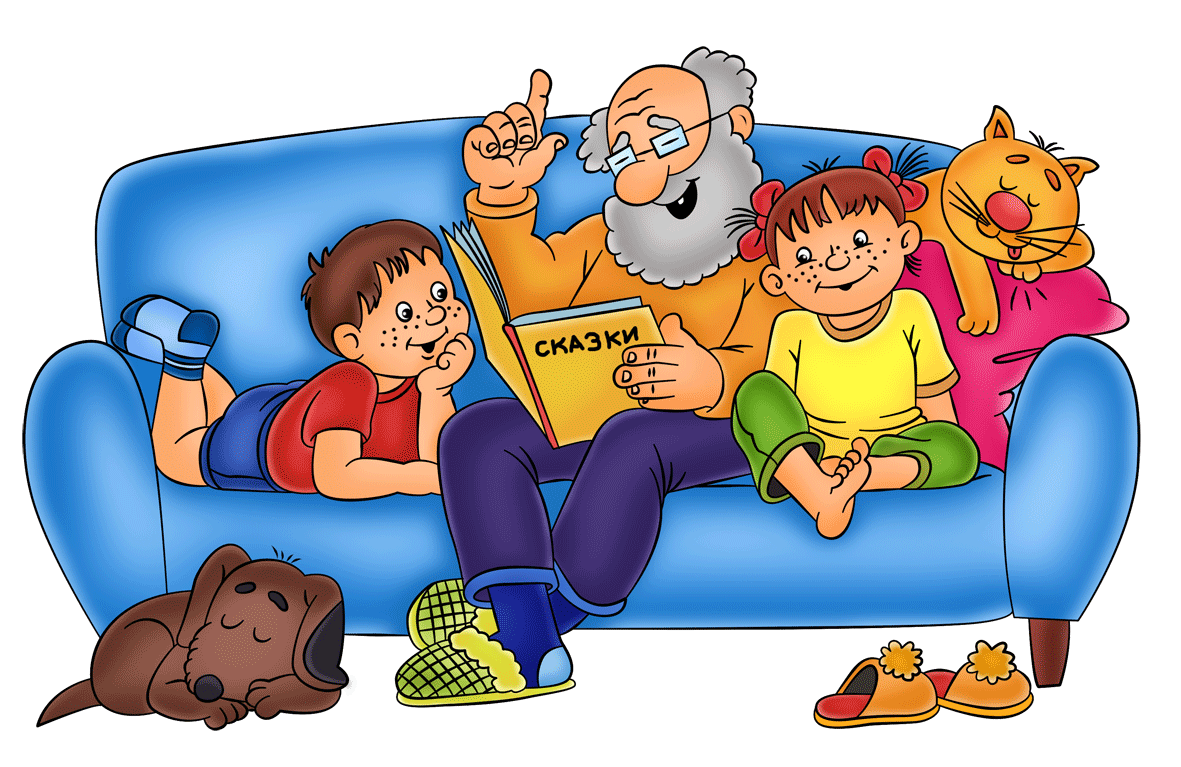 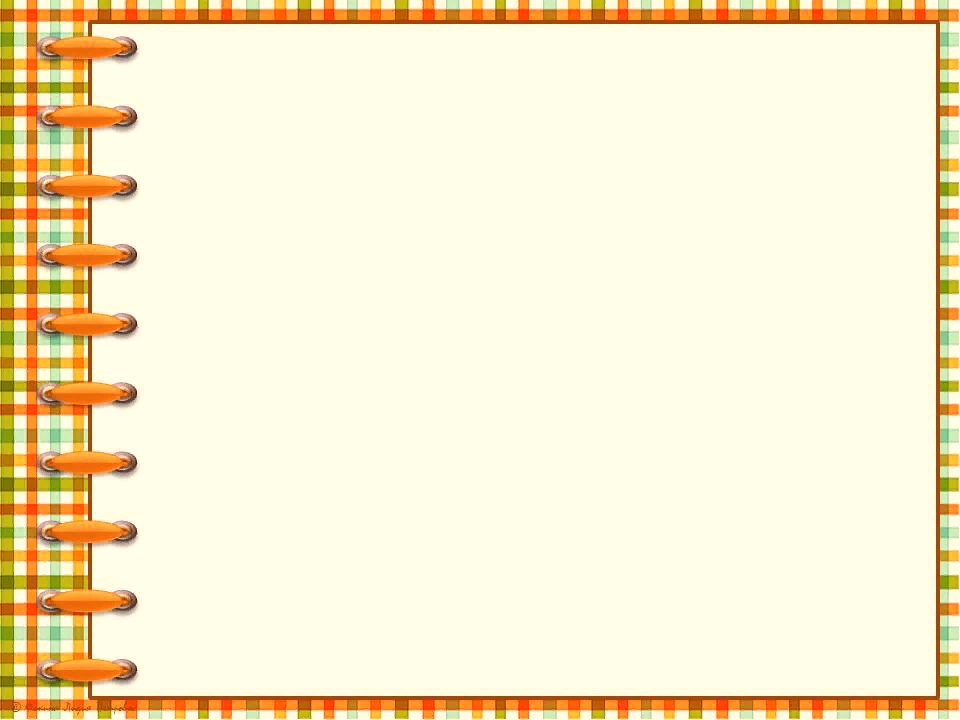 Эмоции

Дети этого возраста очень эмоционально воспринимают не только похвалу, но и замечания, они очень чувствительны и ранимы. Поэтому, наказывая и ругая их, слова нужно подбирать с большой осторожностью.
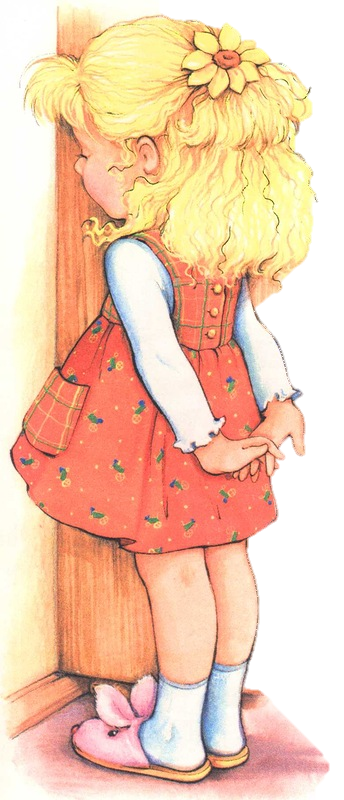 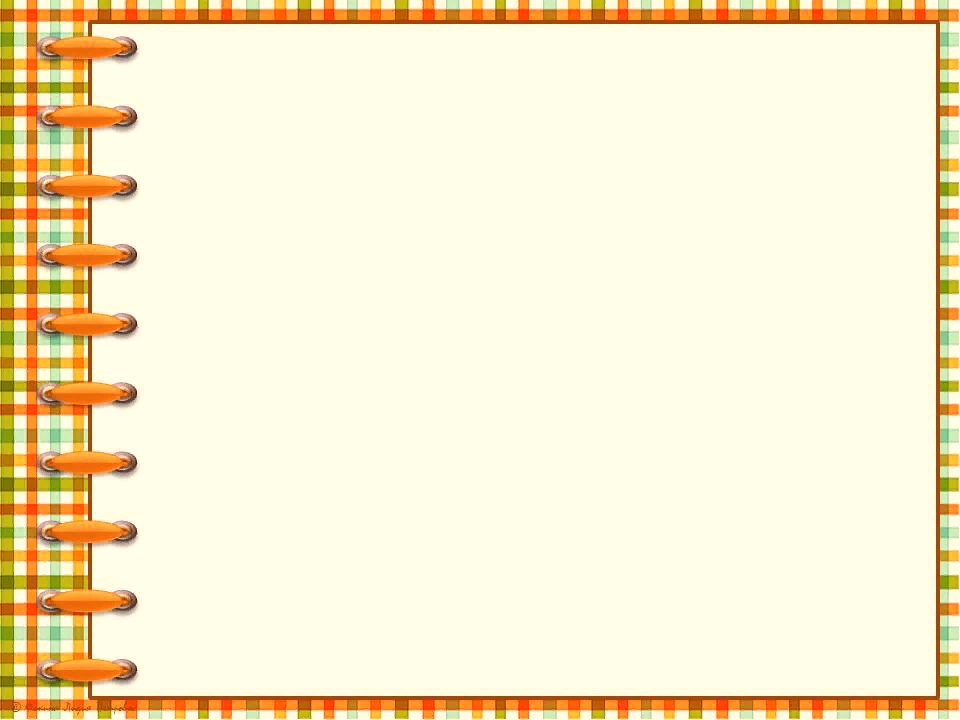 Гендерная принадлежность

К 5 годам их начинает интересовать половая принадлежность, они задаются вопросом отличия мальчиков и девочек друг от друга.
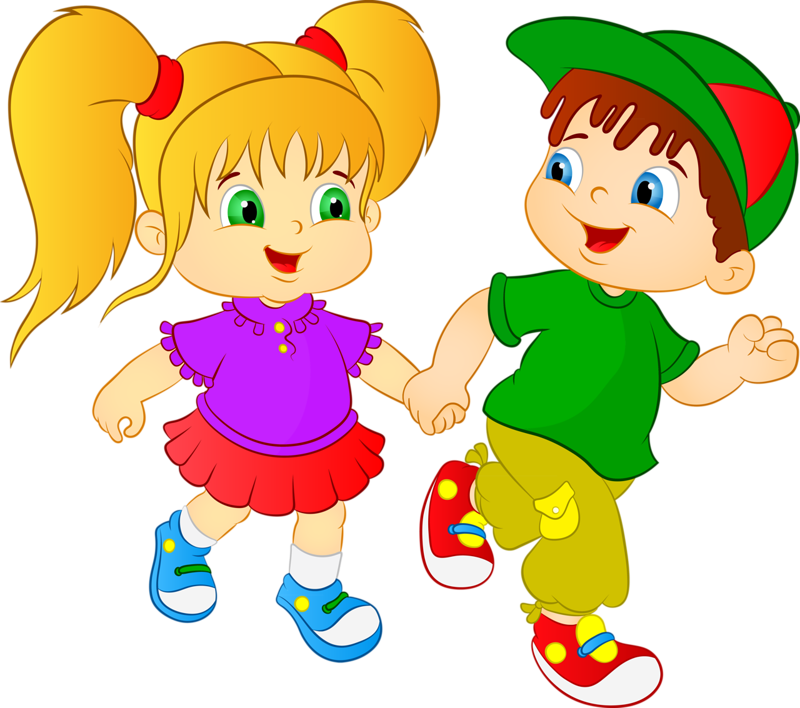 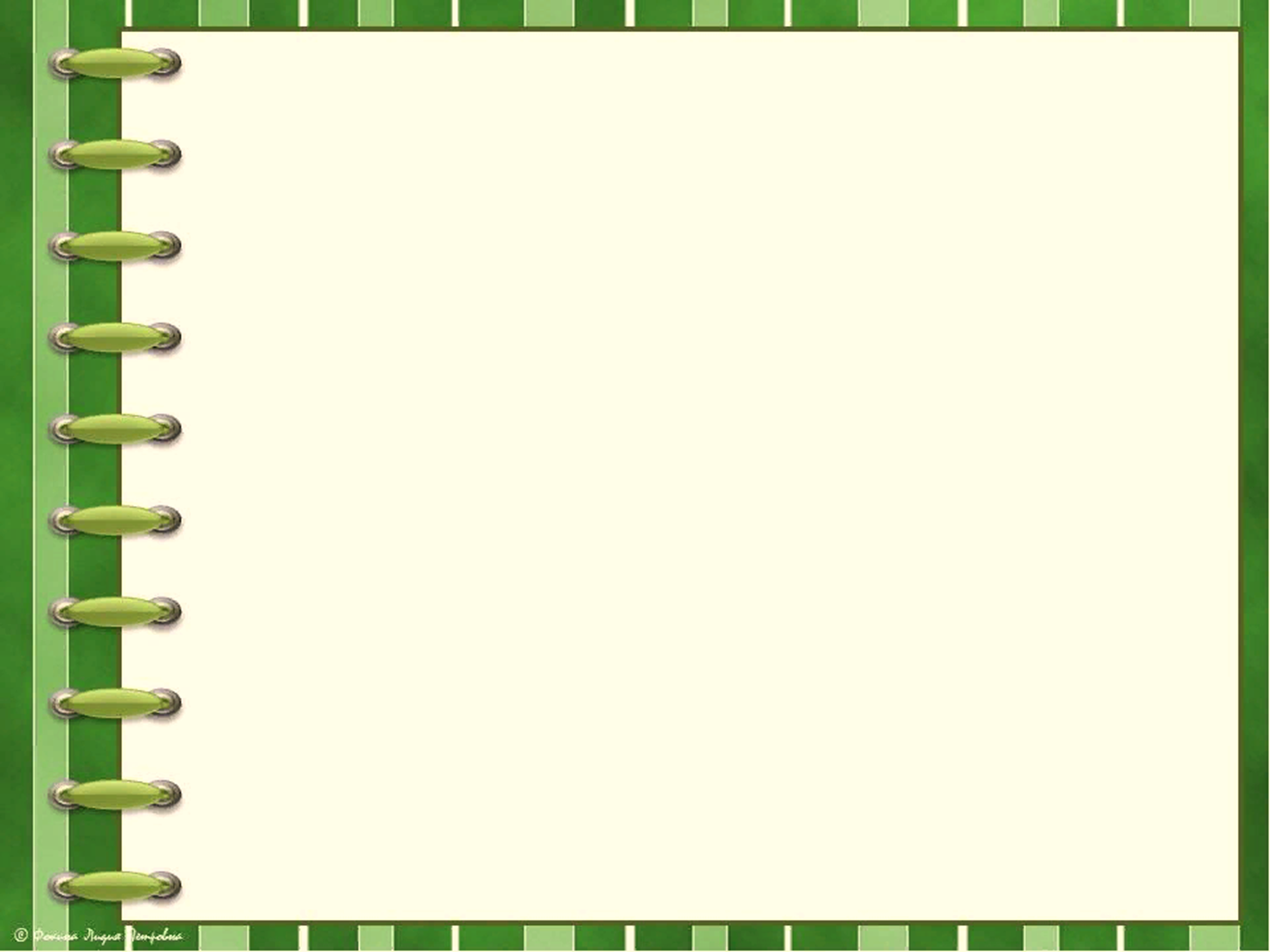 На заметку 

Обратите внимание, что в 4-5 лет все недостатки воспитания у малыша постепенно укореняются и переходят в негативные и уже, к сожалению, устойчивые черты характера, исправить которые в будущем сможет разве что психотерапевт. Не упустите из внимания данную особенность.
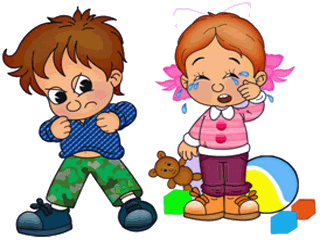 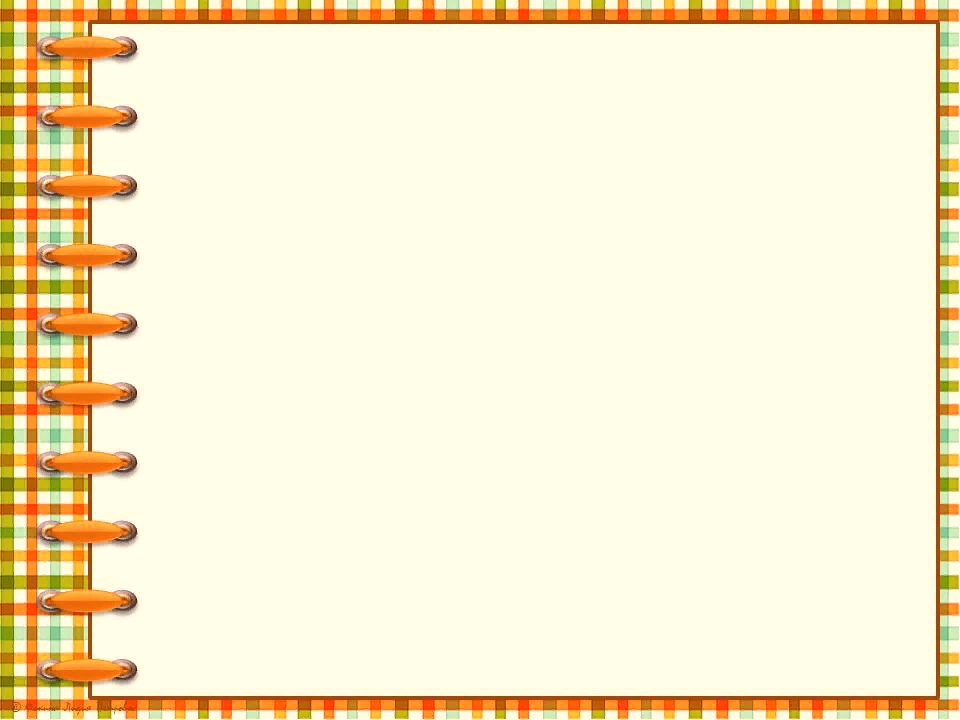 Интеллектуальные особенности

Для формирования интеллекта стремиться к развитию у своего малыша следующих навыков:
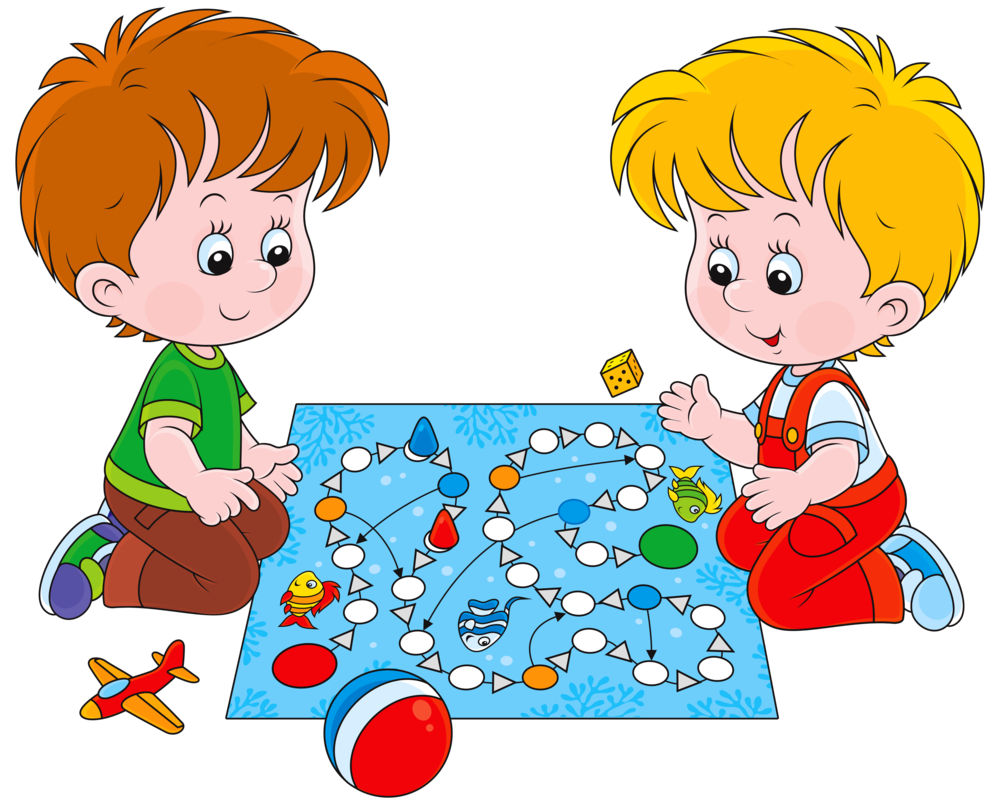 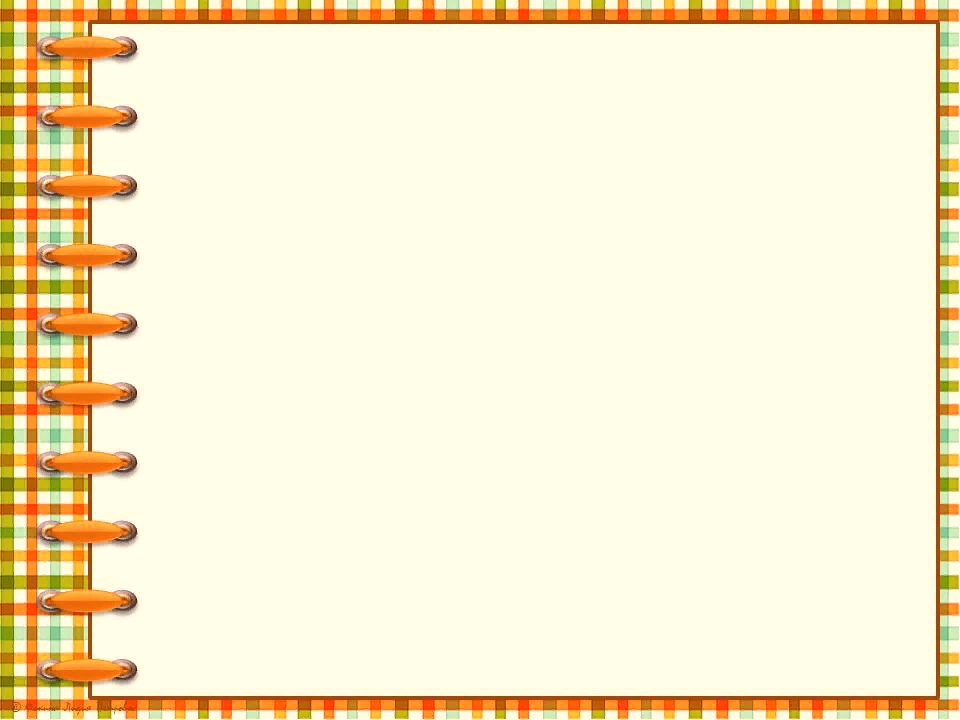 Математические умения 

Определяет расположение предметов: сзади, посередине, справа, слева, вверху, внизу, спереди. 
Знает основные фигуры геометрии: круг, овал, треугольник, квадрат, прямоугольник. 
Знает цифры от 0 до 5. 
Считает предметы, соотносит их количество с цифрой.
Расставляет цифры в правильной последовательности и в обратной (от 1 до 5).
Сравнивает разное количество предметов, понимает такие значения, как поровну, больше, меньше. 
Ребенок знакомится с графическим образом числа, учится правильно писать цифры.
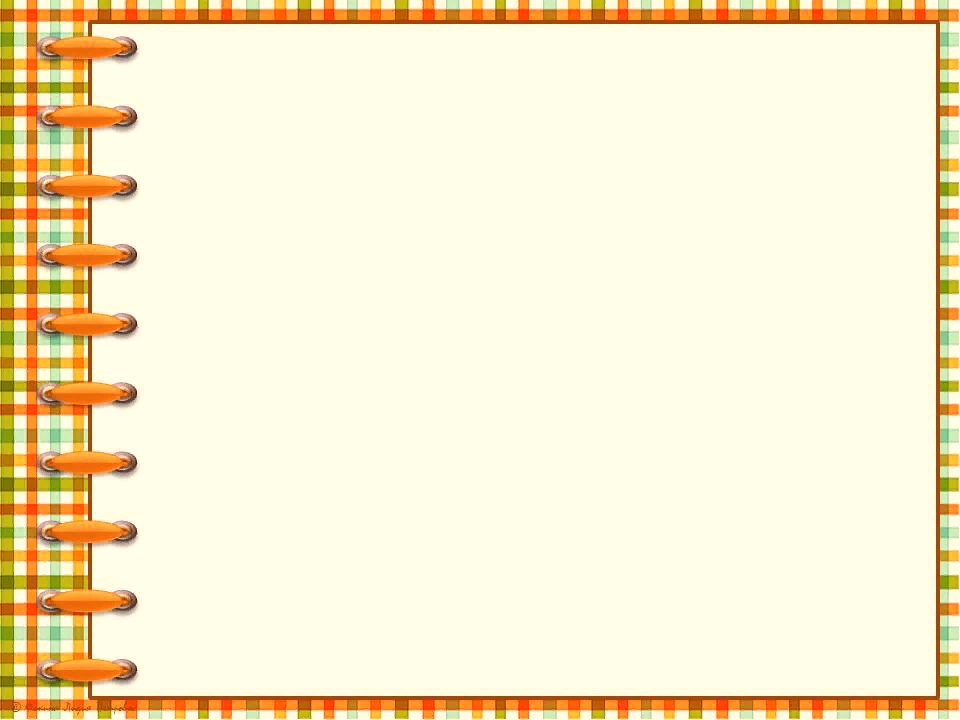 Логическое мышление 

Тип мышления, характерный для ребёнка в 4-5 лет, — наглядно-образный. Все его действия носят практический характер. На первом месте выступает наглядность. Увеличивается объём памяти.
Повышается устойчивость внимания. 
Ребёнок находит отличия и сходства между картинками, предметами. 
Складывает по образцу постройки (конструктор) без посторонней помощи. 
Складывает разрезанную картинку в единое целое.
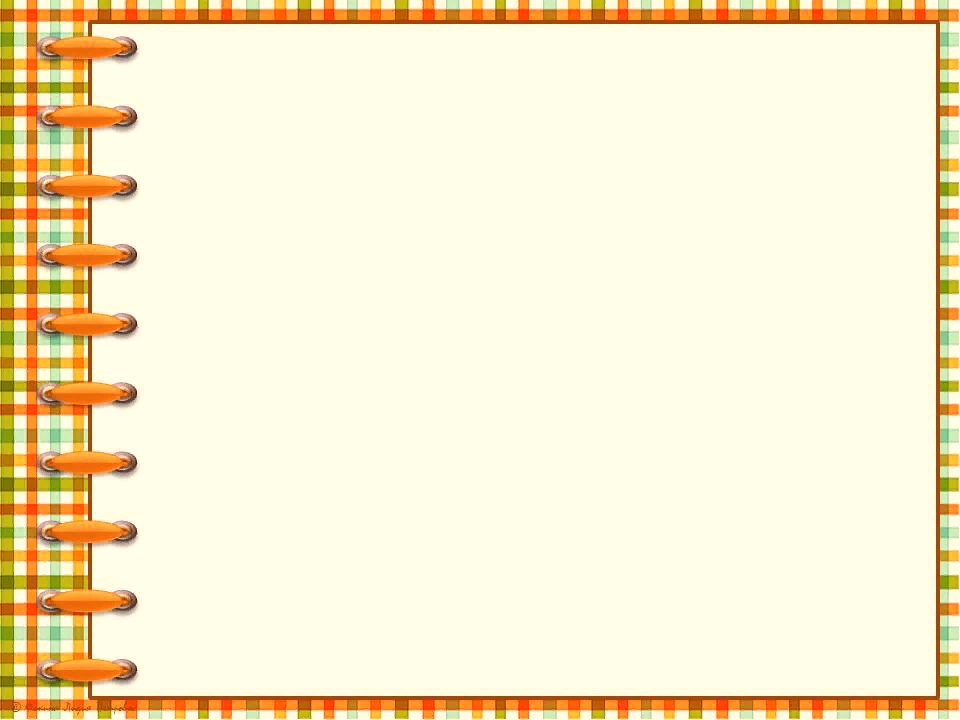 Логическое мышление 

Развитие нервных процессов позволяет ребёнку выполнять одно задание в течение нескольких (15-20) минут, ни на что постороннее не отвлекаясь. Это очень важная возрастная особенность. 
Вкладывает недостающие фрагменты полотна, картинок. 
Называет обобщающим словом определённую группу предметов. Находит лишний предмет и пары. 
Подбирает противоположные слова. 
Видит на картинке предметы, неправильно изображённые, объясняет, что именно не так.
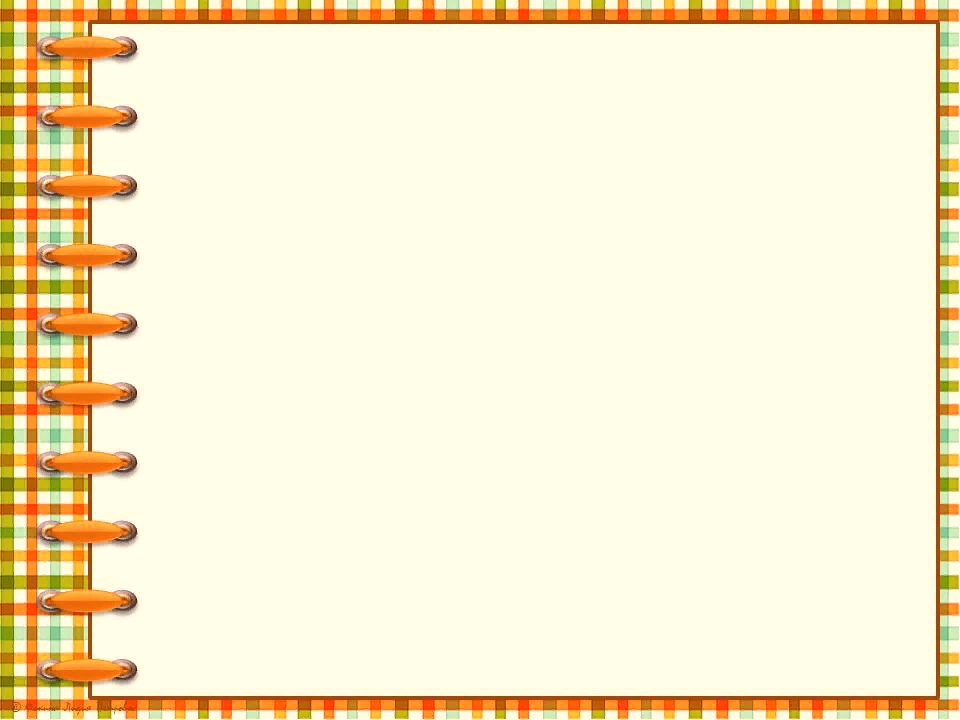 Речевое развитие 
Использует тысячу слов, строит фразы из 5-9 слов. Ребёнка в 4-5 лет должны понимать не только родители, но и посторонние люди. 
Знает особенности строения человека, что оно отличается от животного: называть части тела (ногти — когти, руки — лапы, волосы — шерсть). 
Употребляет множественное число. 
Находит предмет по описанию. 
Понимает значение предлогов.
Знает профессии. 
Поддерживает беседу: отвечает на вопросы, правильно их задаёт. 
Пересказывает содержание сказки, рассказа. 
Учит наизусть стихи, потешки. 
Называет свои имя, фамилию, сколько лет, город, где живёт.
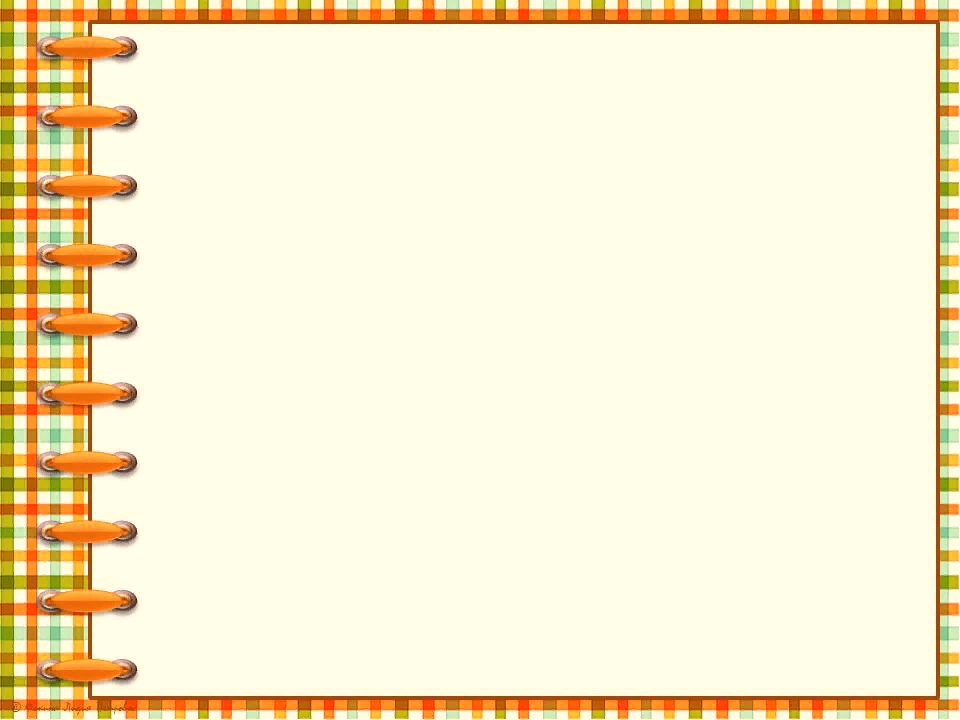 Окружающий мир

Различает овощи, фрукты и ягоды.
Знает насекомых.
Называет домашних животных.
Угадывает времена года по картинкам, знает их приметы.
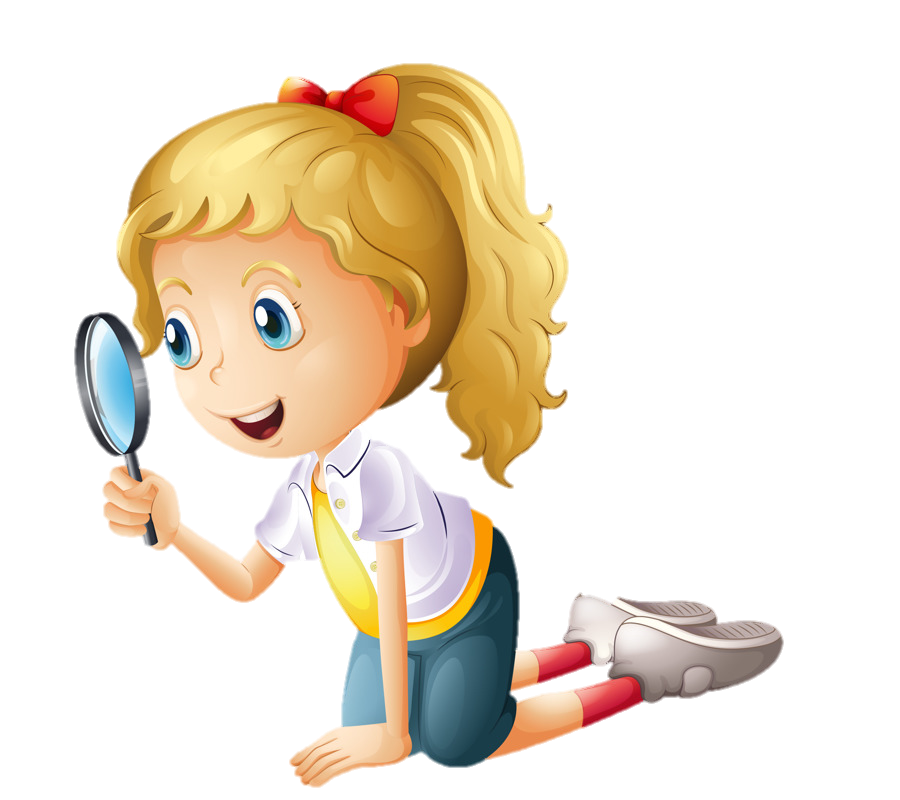 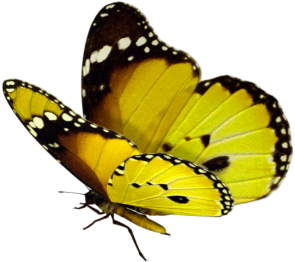 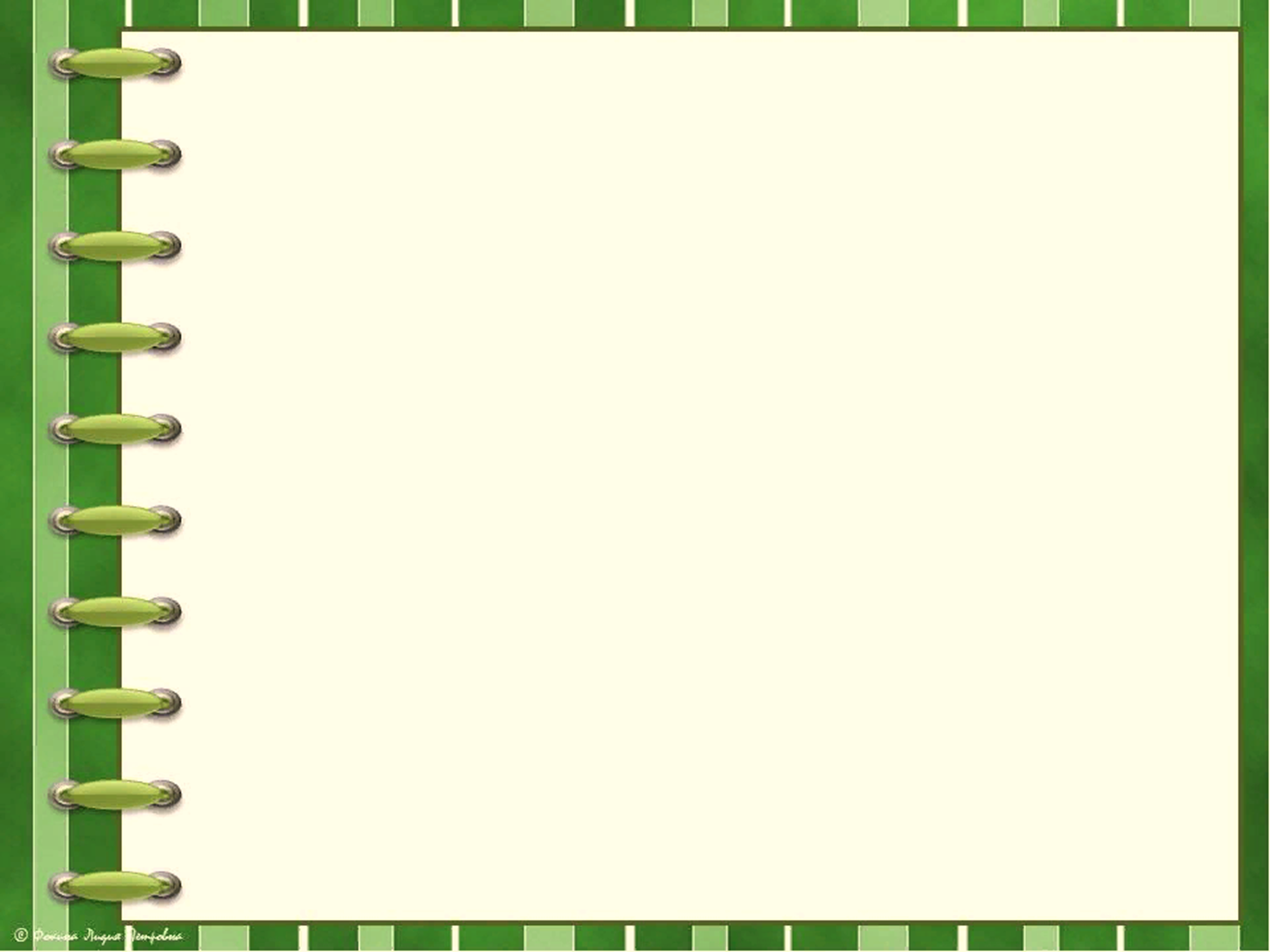 На заметку

На данном этапе очень важно, учитывая возрастные особенности ребёнка, воспитывать в нём доброту, вежливость, ответственность, отзывчивость, любовь к труду.
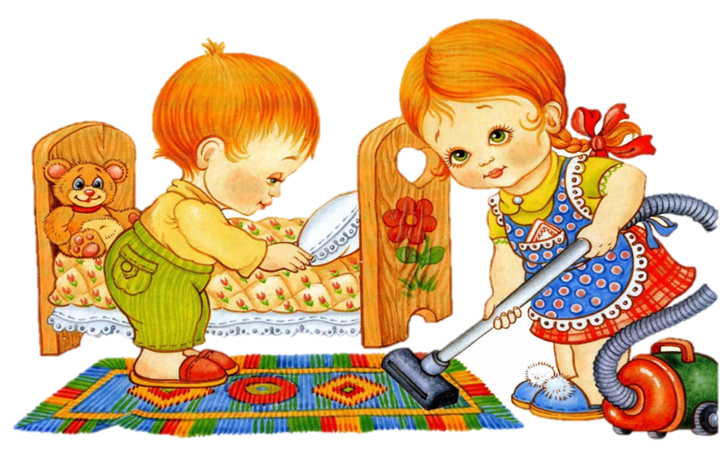 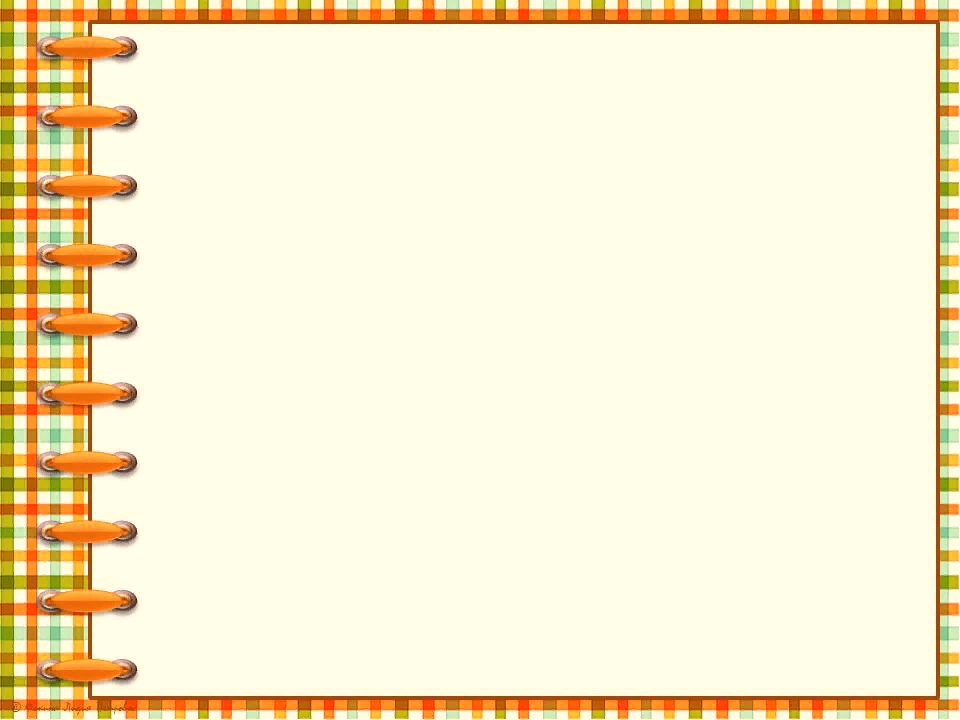 Повседневные навыки 
1. Ребенок застегивает пуговки, молнии и развязывает шнурки.2. Может самостоятельно умываться, пользоваться мылом, втираться полотенцем; частить зубы;
3. Помогает накрывать на стол, наливает себе не горячее питье в чашку. Ест самостоятельно, не проливая  пищу. Убирает за собой посуду. Отлично обращаться с ложкой и вилкой, салфеткой
4.Может самостоятельно одеваться, застёгивать пуговицы, молнии, обуваться, используя помощь взрослых в трудных случаях (шнурование, завязывание). 
5. Расчёсывает короткие волосы; 
6. Должен не ломать, не разбрасывать игрушки;  после игры убирать на место.
7. Может сам  выворачивать на правую сторону всю свою одежду и аккуратно развешивать по своим местам. 
8. Должен сам за собой заправлять кровать (взрослый потом сам поправляет все получившиеся складочки).
9. Ребенок полностью самостоятельно ходит в туалет, пользуется туалетной бумагой и сам моет руки.
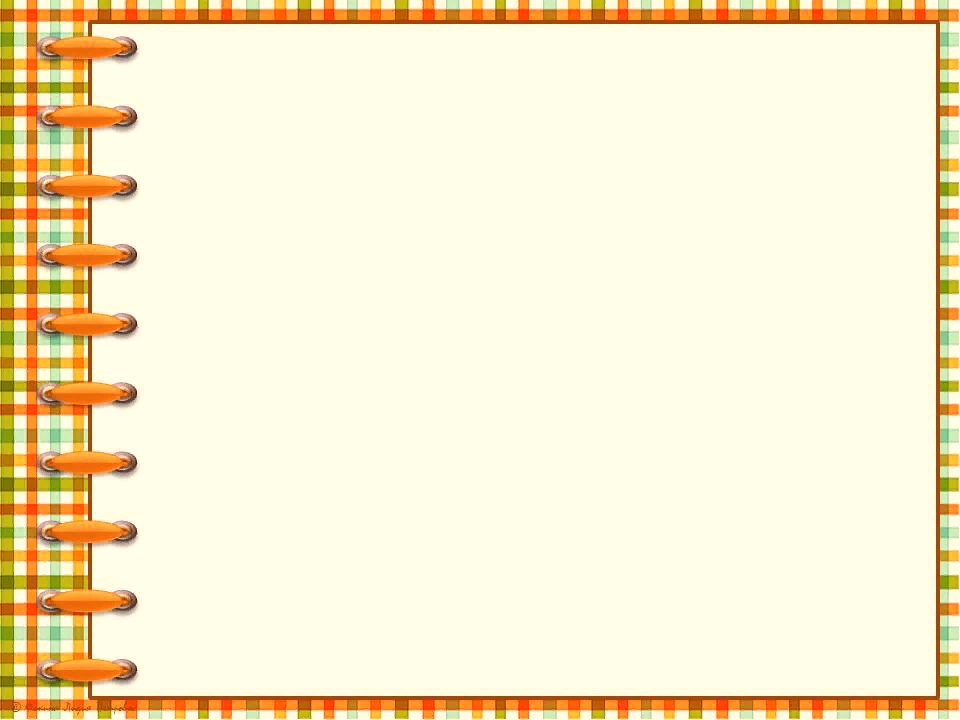 Физическое развитие 

Большое значение имеют возрастные особенности детей 4-5 лет в плане физического развития. Родители должны ориентироваться на показатели нормы, чтобы вовремя заметить отклонения и исправить их, если это возможно.
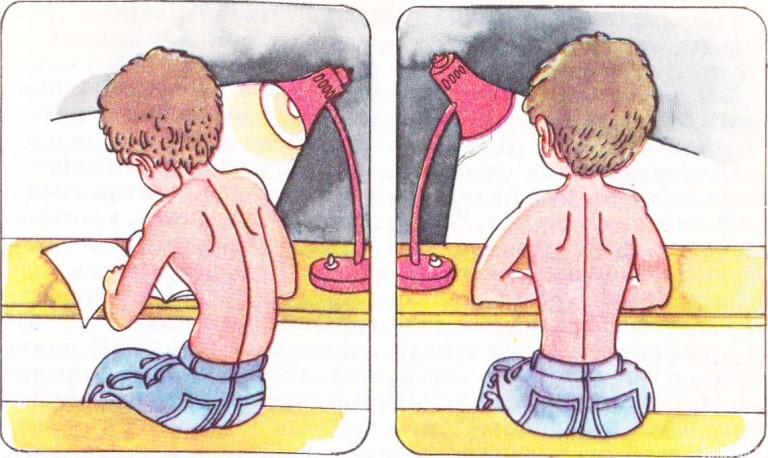 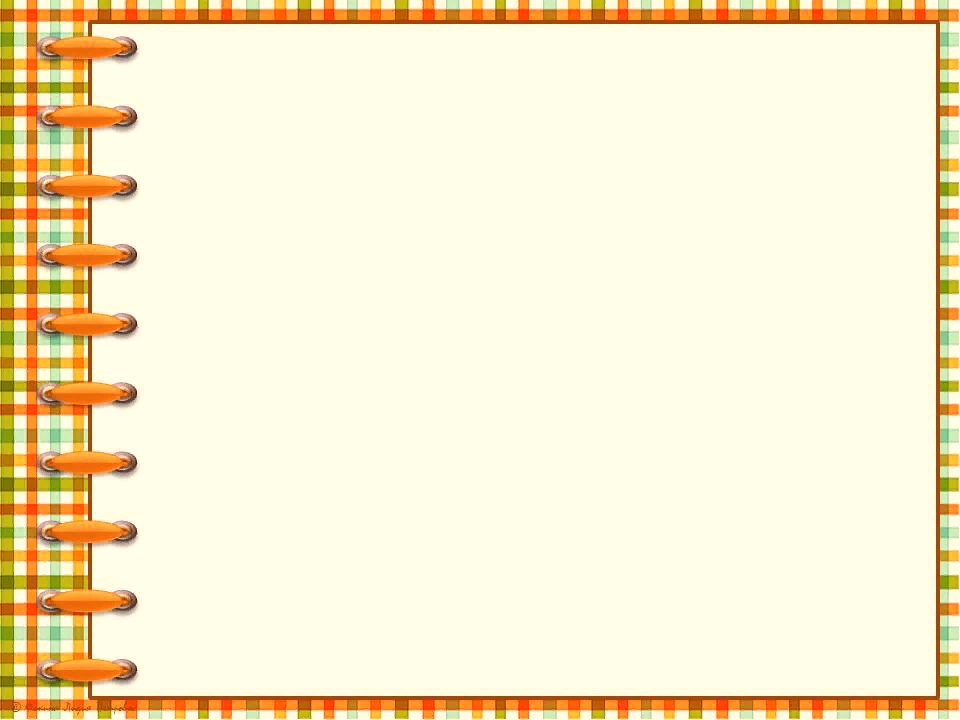 Общие физические возможности детей в 4-5 лет существенно возрастают. Улучшается координация.
Моторика активно развивается. 
Ребёнок становится ловким и быстрым. 
Мышцы растут быстро, но неравномерно. Из-за этого ребёнок 4-5 лет мгновенно устаёт. 
Средняя прибавка роста за год должна составлять 5-7 см, массы тела — до 2 кг. 
Скелет отличается гибкостью, поэтому силовые упражнения противопоказаны
 Возрастает потребность организма в кислороде. Брюшной тип дыхания заменяется грудным. Увеличивается объём лёгких.
Ритм сердечных сокращений легко нарушается.
Этот возраст называется «золотой порой» развития сенсорных способностей.
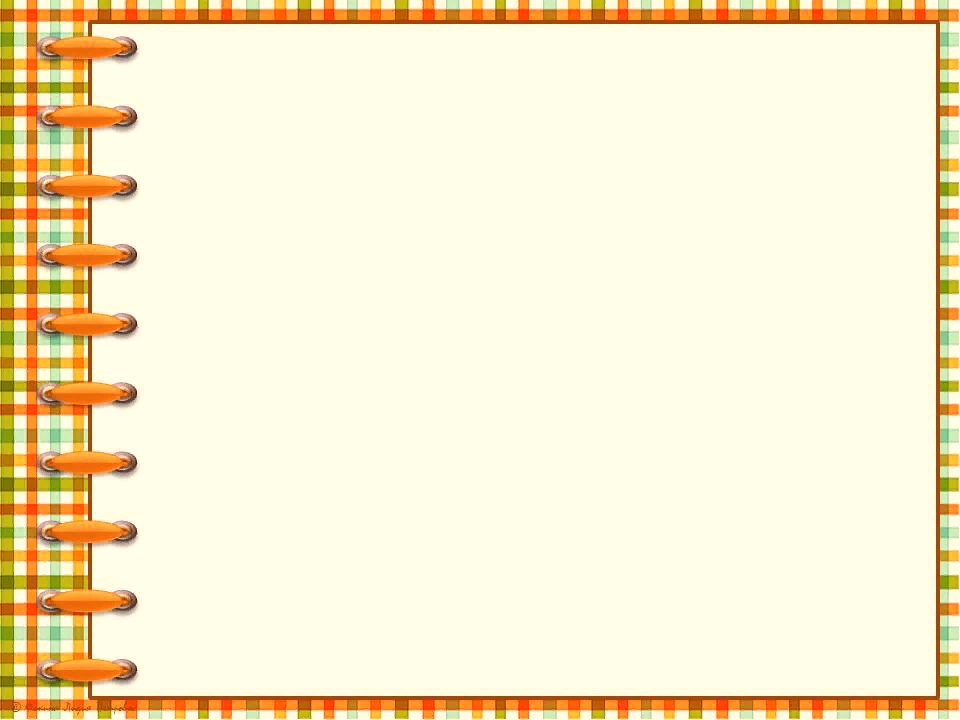 Ещё одна физическая особенность этого возраста: хрусталик глаза отличается плоской формой — поэтому отмечается развитие дальнозоркости. 
Барабанная перепонка в этом возрасте нежна и легкоранима. Отсюда — особая чувствительность к шуму. 
Нервные процессы далеки от совершенства. 
Процесс возбуждения преобладает и в моменты обиды не избежать бурных эмоциональных реакций. 
Усиливается эффективность воспитательных мер, направленных на нервные процессы.
Быстрое образование условно-рефлекторных связей. 
Условное торможение формируется с трудом. Поэтому, что-то один раз запретив ребёнку, не нужно ждать, что это отпечатается в его памяти навсегда.
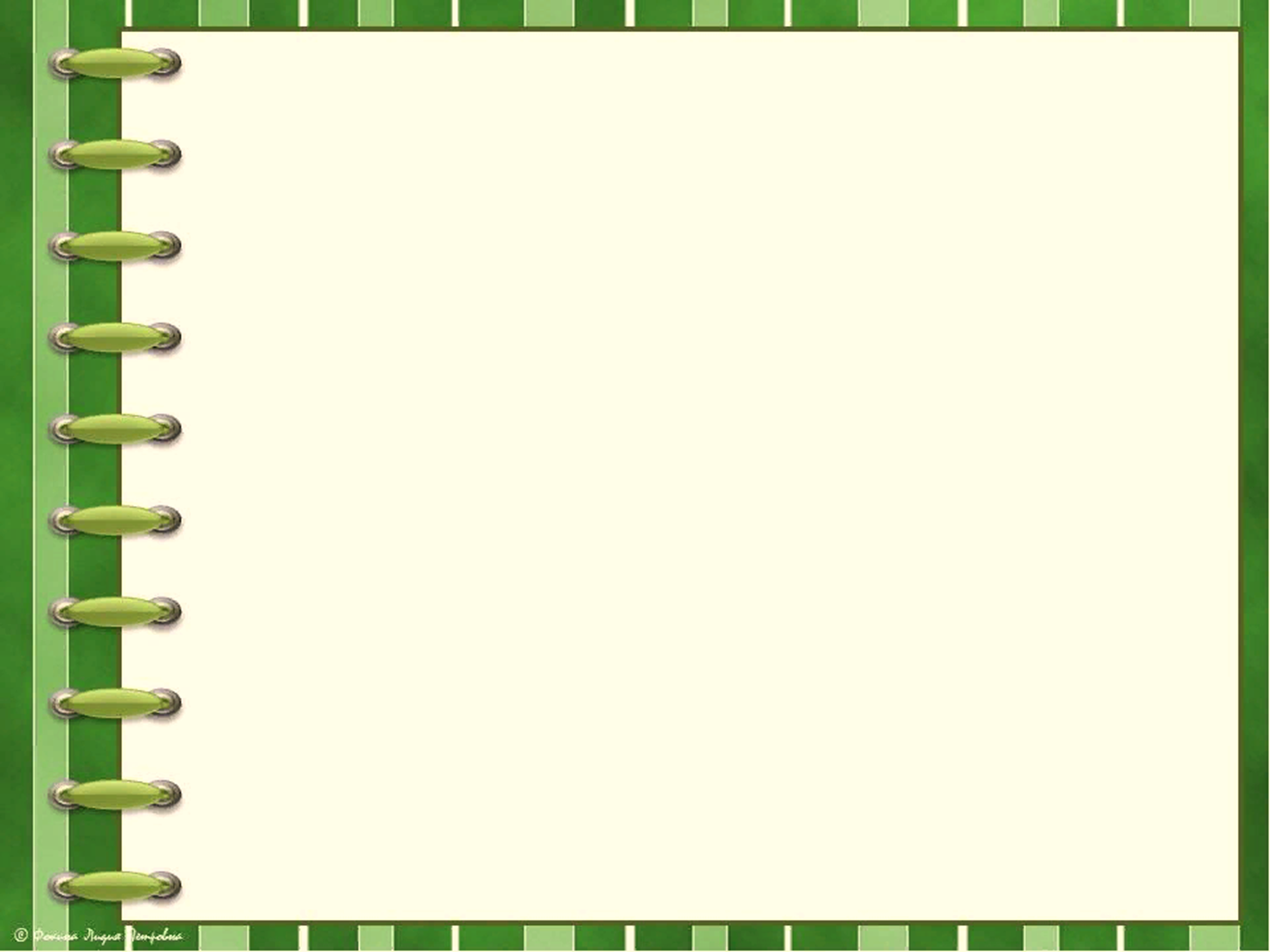 На заметку
Именно начиная с этого возраста, ребёнку нужно объяснить, что такое здоровый образ жизни и приучать его к его особенностям. Лёгкая гимнастика, режим дня, постоянные прогулки, правильное питание помогут маленькому человечку соответствовать физическому развитию своих сверстников.
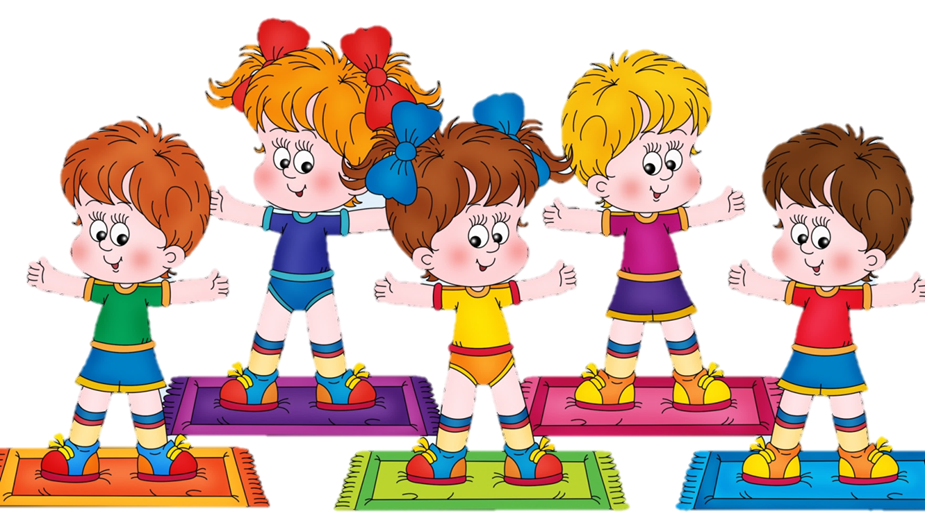 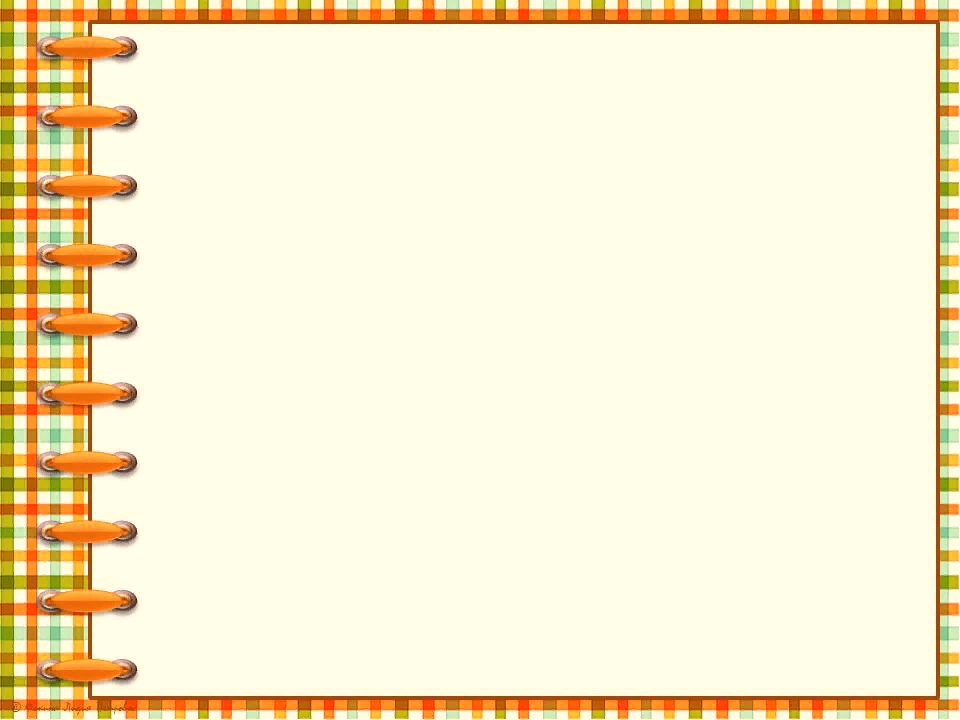 Советы родителям

 Учитывая все выше перечисленные особенности развития ребёнка 4-5 лет, родители смогут извлечь из них максимальную пользу, чтобы воспитать полноценную личность и качественно подготовить малыша к школе. Важно в этом возрасте построить отношения со своим малышом следующим образом:
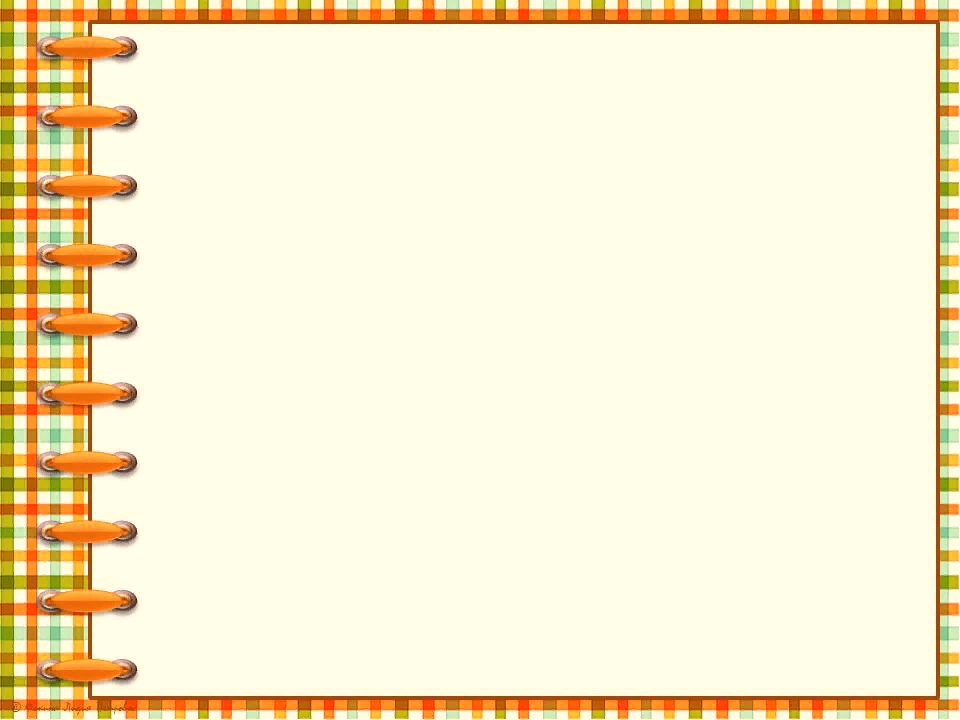 Запретов, правил и законов не должно быть очень много: в силу своих психических возрастных особенностей ребёнок не сможет выполнять их все. Напротив, если их будет запредельное количество, приготовьтесь к войне: малыш устроит протест.

 Сдержанно реагируйте на справедливую обиду и гнев ребёнка. 

Рассказывайте ему о своих чувствах, переживаниях. Так он будет лучше понимать вас и окружающих людей.
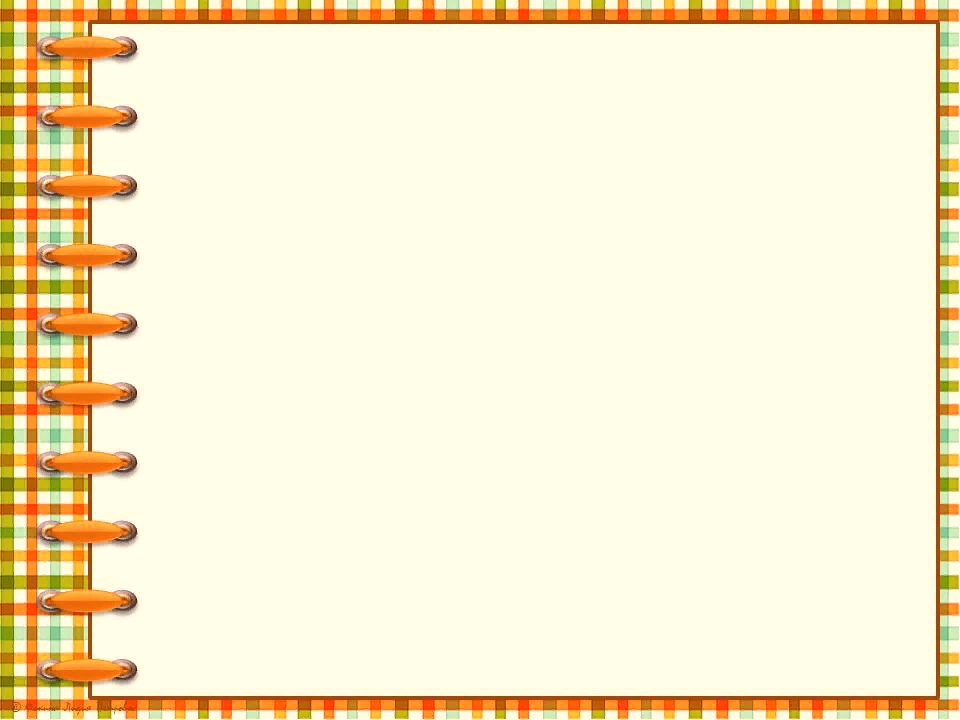 Разбирайте с ним особенности и детали любых сложных этических ситуаций, в которые он попадает во дворе и в детском саду. 

Не перегружайте его совесть. Не нужно постоянно говорить ему об его ошибках: появится уничтожающее чувство вины, страх, мстительность, пассивность.
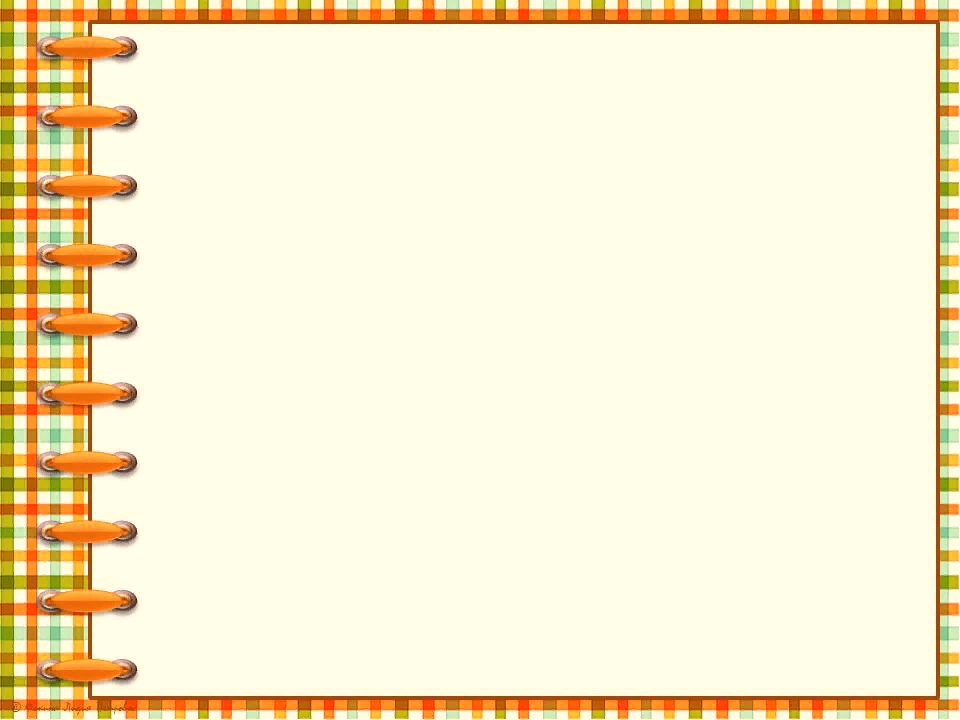 Ребёнку 4-5 лет не нужно рассказывать страшные истории, показывать ужастики, рассуждать о смерти и болезнях. 
Интересуйтесь творческими особенностями и успехами своего малыша. Но не критикуйте.
Разрешайте ему как можно больше играть со своими сверстниками. 
Отвечайте на любые вопросы, интересуйтесь его мнением.
Подскажите способы самостоятельного поиска информации. 
Играйте с ним дома. 
Читайте книги. 
Закрепляйте любые полученные знания.
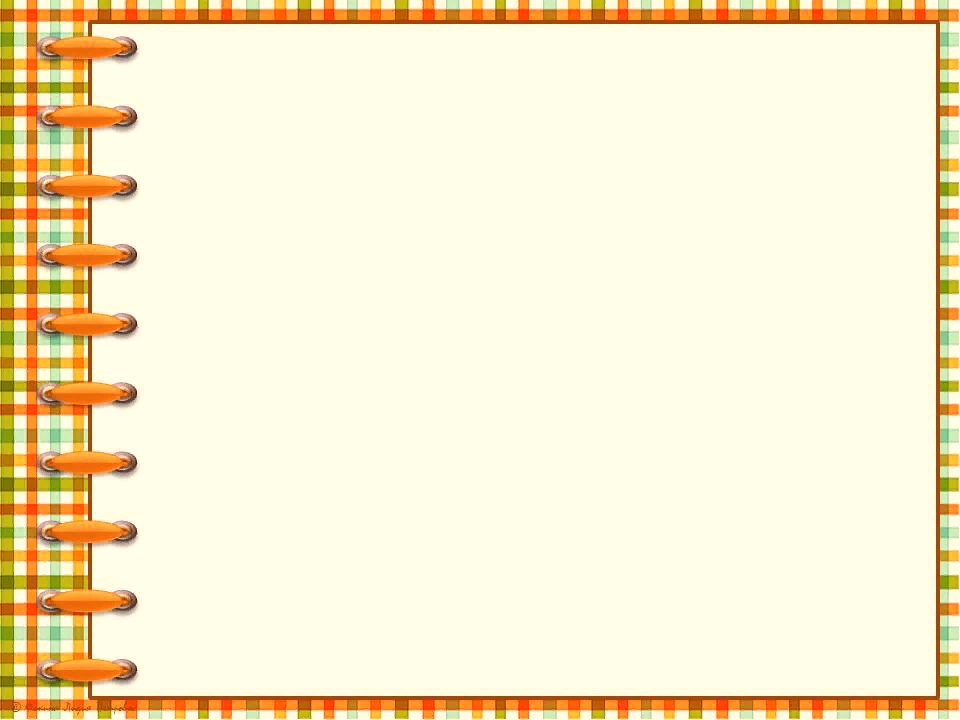 Все выше перечисленные возрастные особенности развития детей 4-5 лет являются ориентиром. 

Зная о них, гораздо легче направить малыша в нужное русло, разобраться в его внутреннем мире, помочь справиться с теми трудностями, которыми чреват данный период. Такая политика позволит качественно подготовить дошкольника к предстоящей учёбе в школе и облегчить социальную адаптацию.
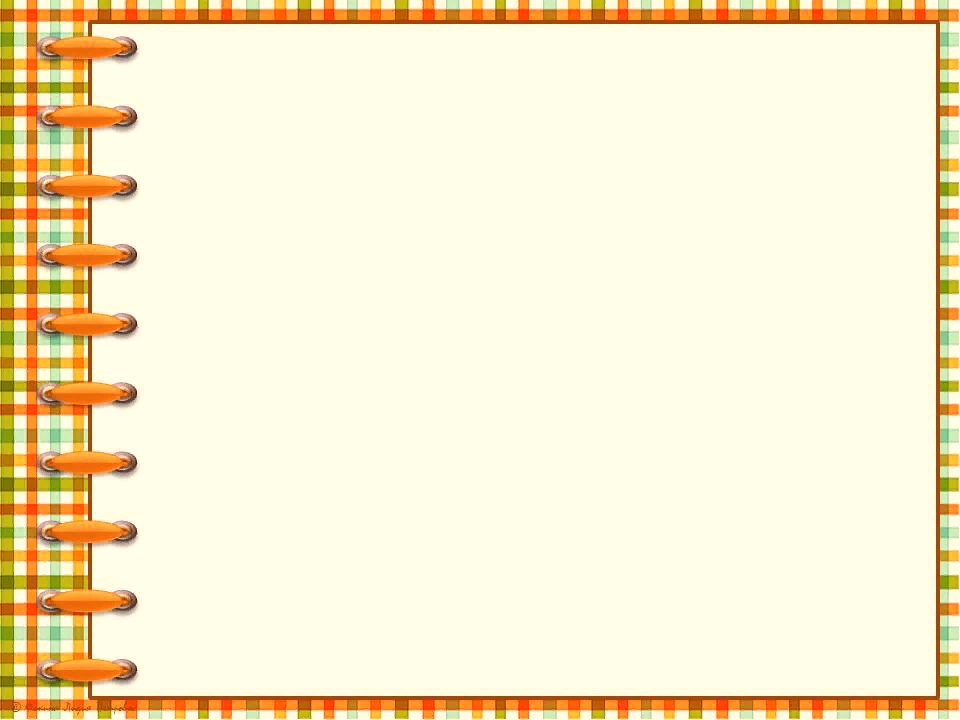 Спасибо за внимание!
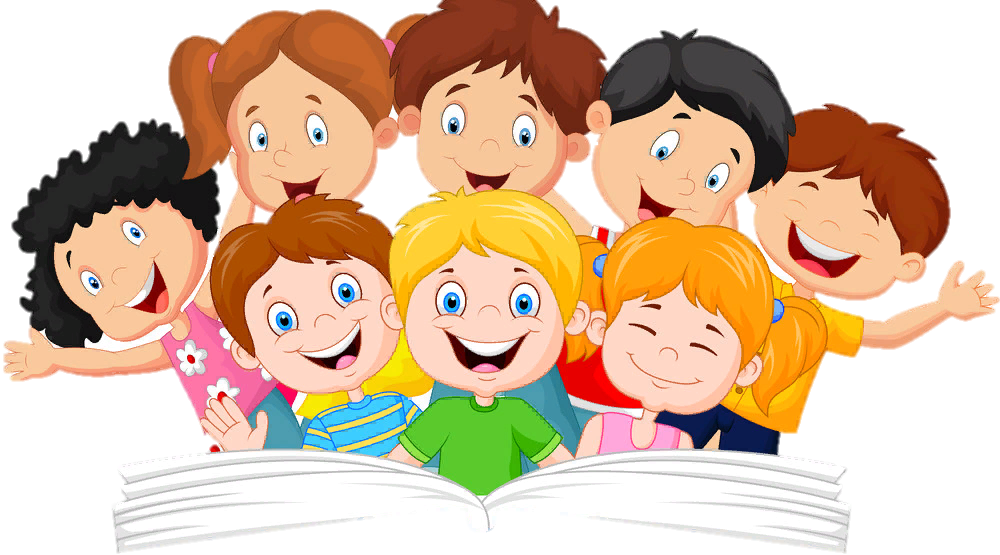